Qari mill-Ktieb ta’ 
Bin Sirak
Sir 48, 1-4.9-11
F’dak iż-żmien, qam 
qisu nar Elija, il-profeta, 
u kelmtu kienet taqbad 
bħal ħuġġieġa. Hu ġieb fuqhom il-ġuħ, u fil-ħeġġa
tiegħu ċekkinhom fl-għadd. 
B’kelmet il-Mulej għalaq 
is-smewwiet, u tliet 
darbiet niżżel ukoll in-nar. Kemm kont imsebbaħ,
Elija, f’għeġubijietek! 
U min jista’ jiftaħar daqsek? 
Kont meħud f’riefnu 
tan-nar f’karru bi żwiemel tan-nar.
Int, li kien miktub għalik, 
li kellek iċċanfar għal żmien, biex tberred 
għadab Alla qabel ma jħeġġeġ, biex iddawwar
qalb il-missier lejn ibnu, 
u biex terġa’ tqajjem
tribujiet Ġakobb.
Imberkin dawk li jarawk
u dawk li raqdu fl-imħabba;
għax żgur li aħna wkoll 
ikollna l-ħajja.
Il-Kelma tal-Mulej
R:/ Irroddu ħajr lil Alla
Salm Responorjali
R:/ Reġġagħna għal li konna, Alla tal-eżerċti
Ragħaj ta’ Iżrael, 
agħti widen. 
Int li qiegħed fuq 
il-kerubini,
qajjem il-qawwa tiegħek, 
u ejja ħa ssalvana.
R:/ Reġġagħna għal li konna, Alla tal-eżerċti
Erġa ejja, Alla tal-eżerċti; ħares mis-sema, u ara, 
u żur ’il din id-dielja.
Ħu ħsieb dak li ħawlet lemintek, 
ir-rimja li int kabbart għalik.
R:/ Reġġagħna għal li konna, Alla tal-eżerċti
Ħa tkun idek fuq 
il-bniedem ta’ lemintek, 
fuq il-bniedem li int 
saħħaħt għalik.
Aħna ma nitbegħdux 
minnek; 
roddilna l-ħajja, 
u aħna nsejħu ismek.
R:/ Reġġagħna għal li konna, Alla tal-eżerċti
Hallelujah, Hallelujah
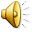 Ħejju t-triq tal-Mulej, 
iddrittaw il-mogħdijiet tiegħu!
Il-bnedmin kollha jaraw 
is-salvazzjoni ta’ Alla.
Hallelujah, Hallelujah
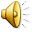 Qari mill-Evanġelju skont 
San Mattew
 Mt 17, 10 -13
R:/ Glorja lilek Mulej
F’dak iż-żmien, 
waqt li Ġesù kien nieżel 
minn fuq il-muntanja, 
id-dixxipli staqsewh:
“Mela kif jgħidu l-kittieba li l-ewwel għandu jiġi Elija?”
Hu weġibhom:
“Elija jiġi, iva, u jerġa
jqiegħed kollox f’postu. Imma ngħidilkom: Elija ġa ġie, u huma baqgħu ma għarfuhx, imma ġiebu ruħhom miegħu kif
għoġobhom. Hekk ukoll Bin il-bniedem għandu jsofri minnhom.”
Imbagħad id-dixxipli 
fehmu li hu kien qiegħed
jgħidilhom għal 
Ġwanni l-Battista.
Il-Kelma tal-Mulej
R:/ Tifħir lilek Kristu